игра«Где спрятался разведчик?»
Для детей 5-7 лет
Цель: Усвоение предлогов пространственного значения. 
	Описание: «Разведчик» по щелчку перемещается по полю и прячется ПОД мостом, НА башне, ОКОЛО дерева, ЗА кустом, В доме.
	Задание:
Назвать глаголы с предлогами пространственного значения.
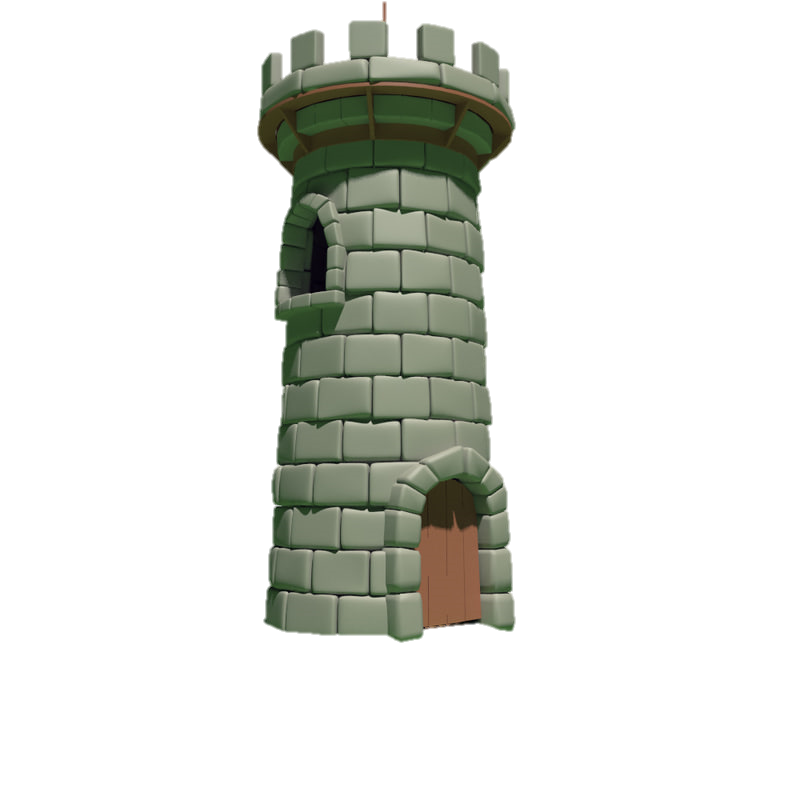 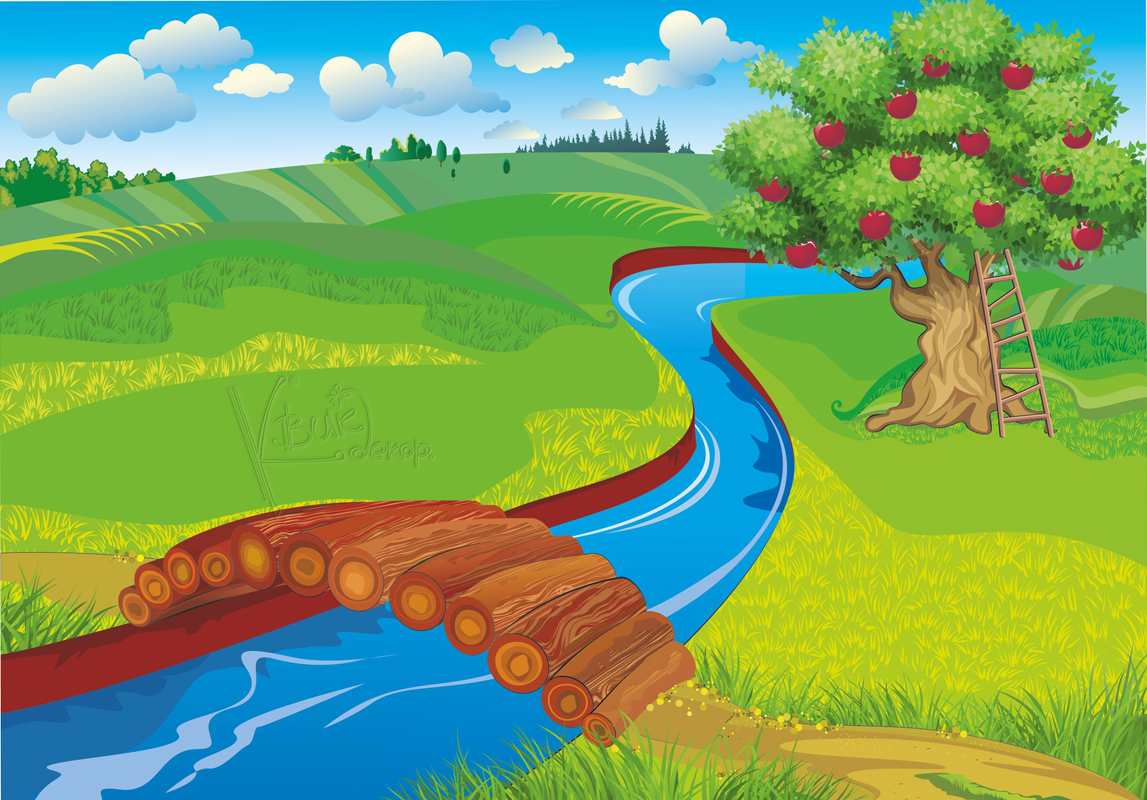 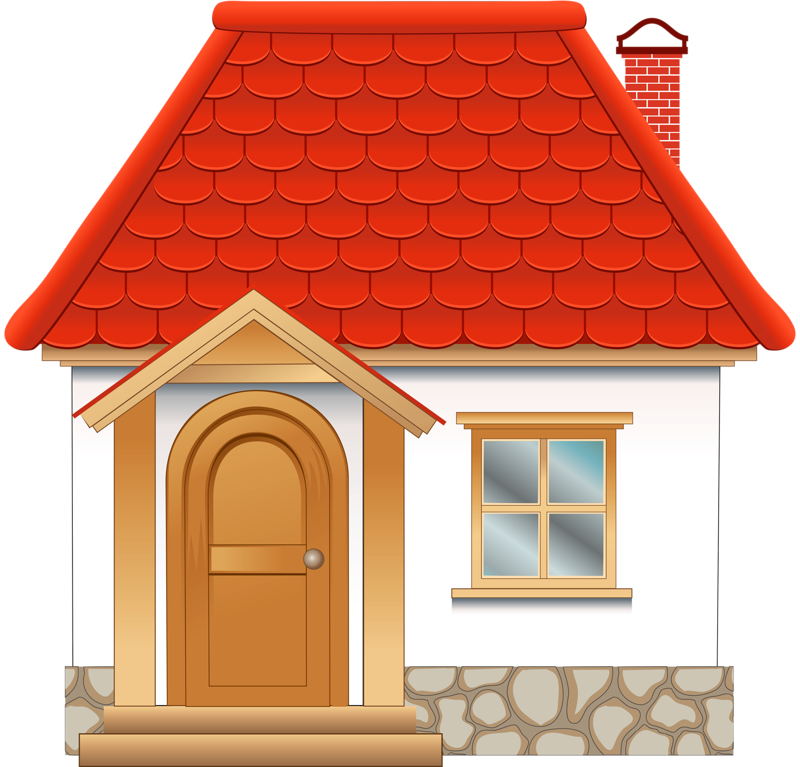 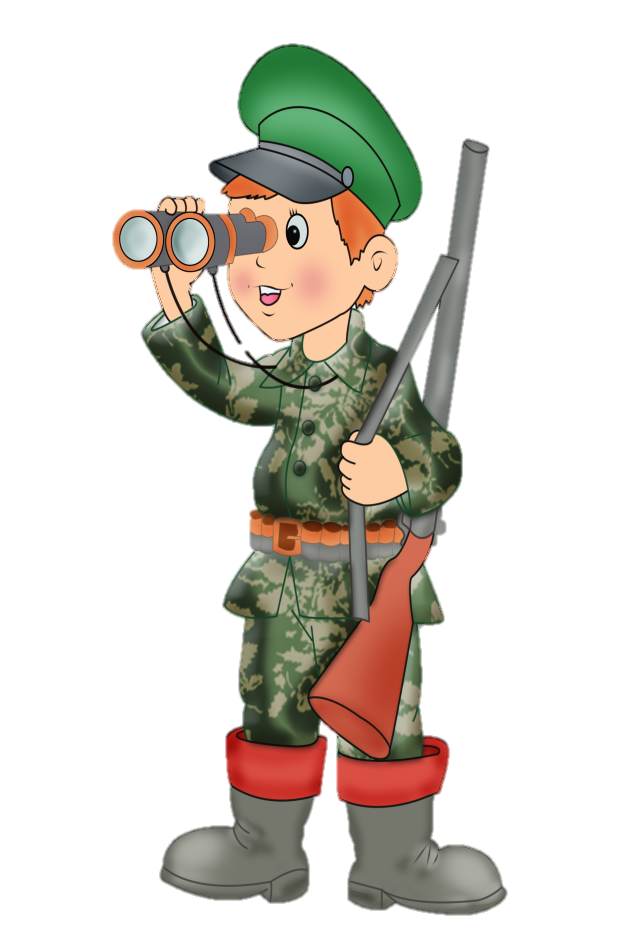 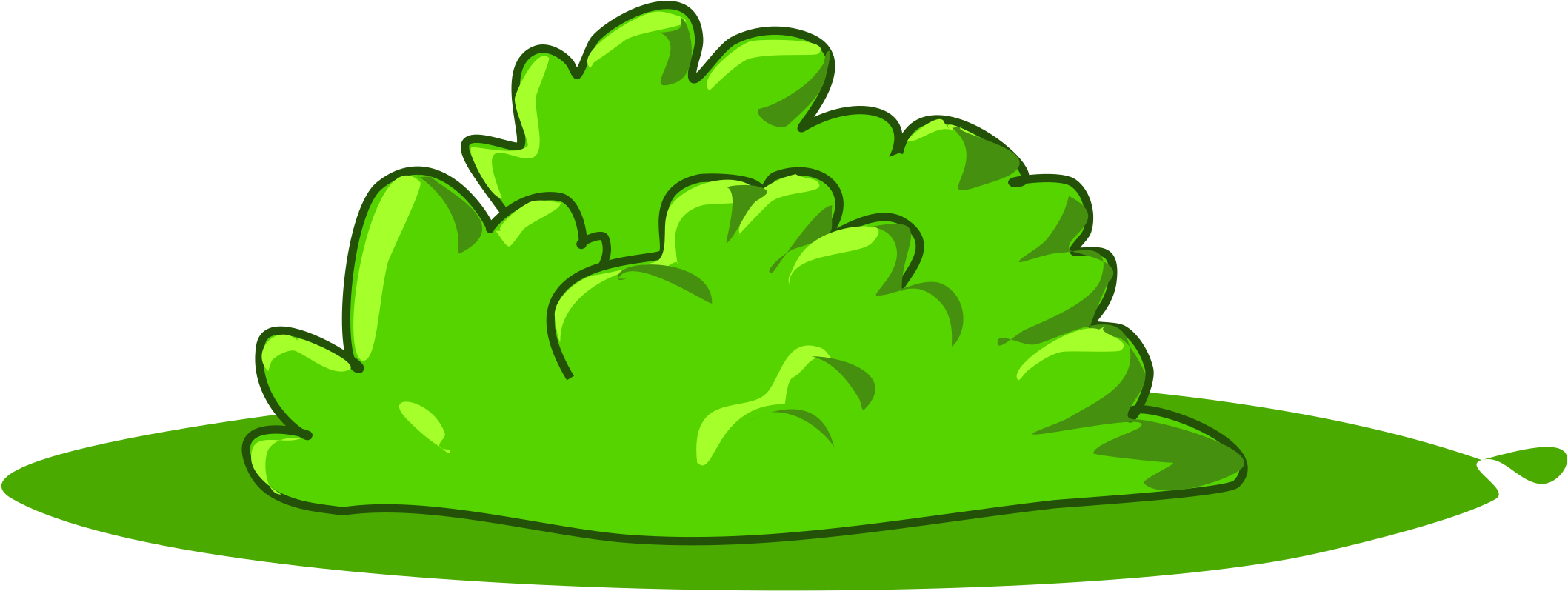 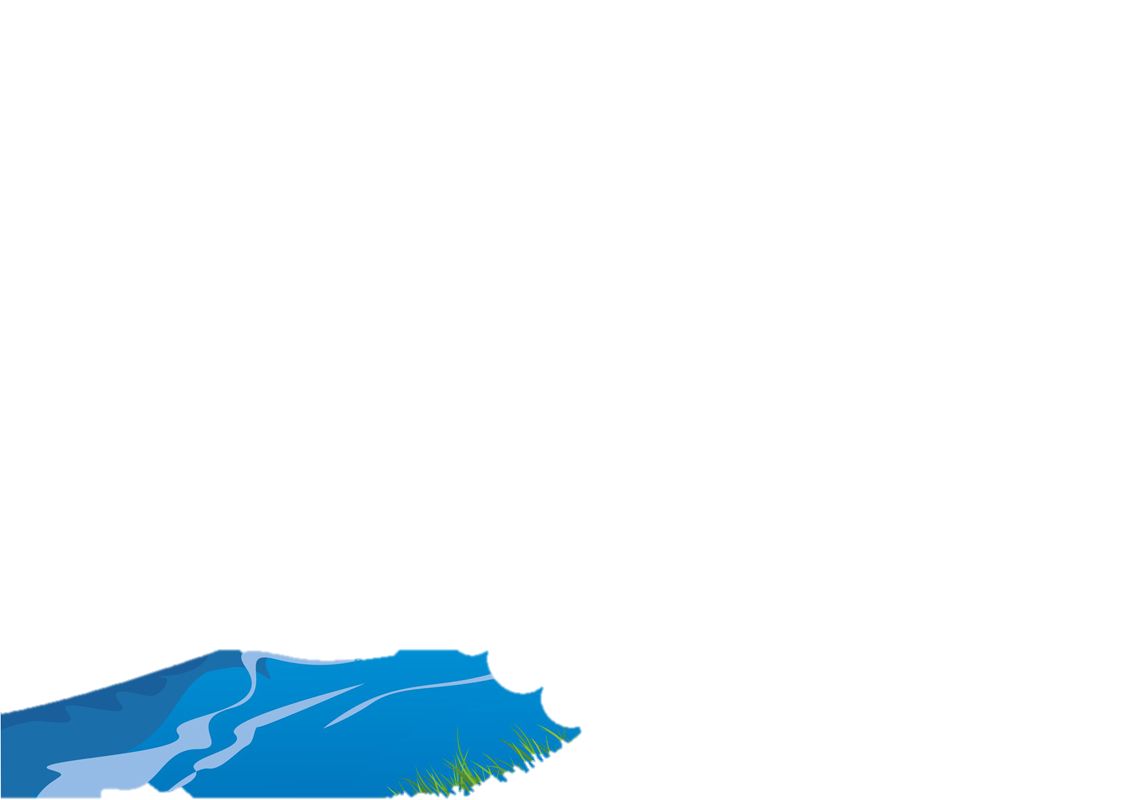 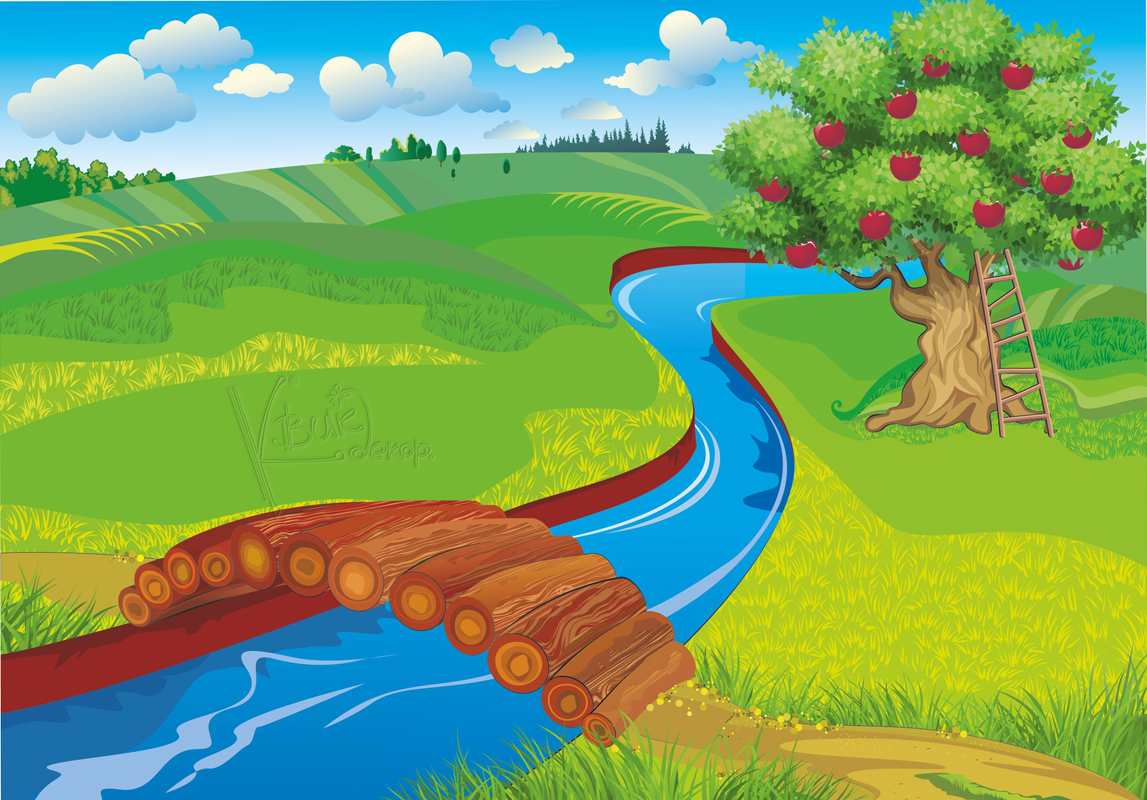 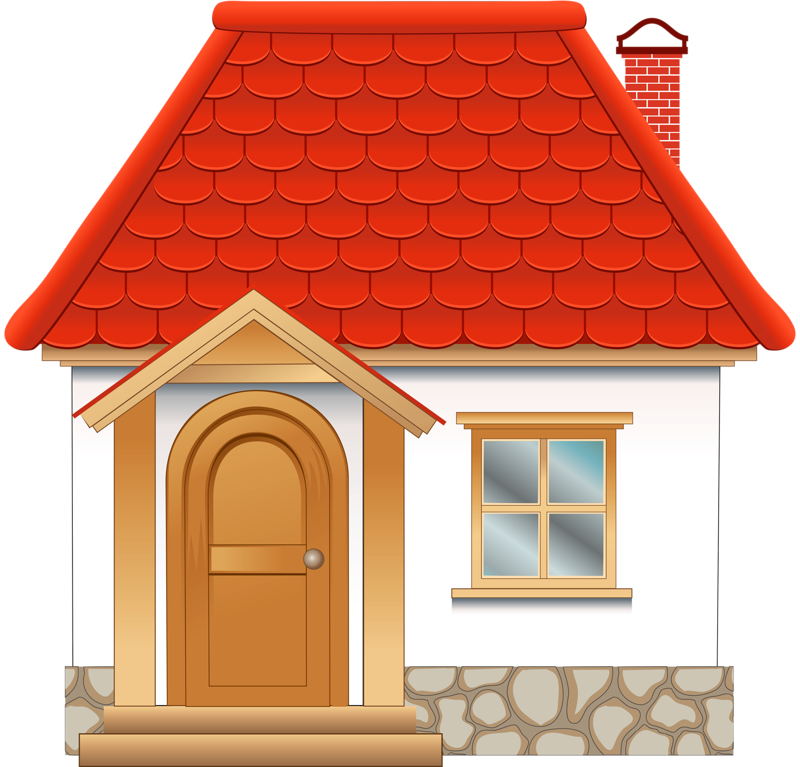 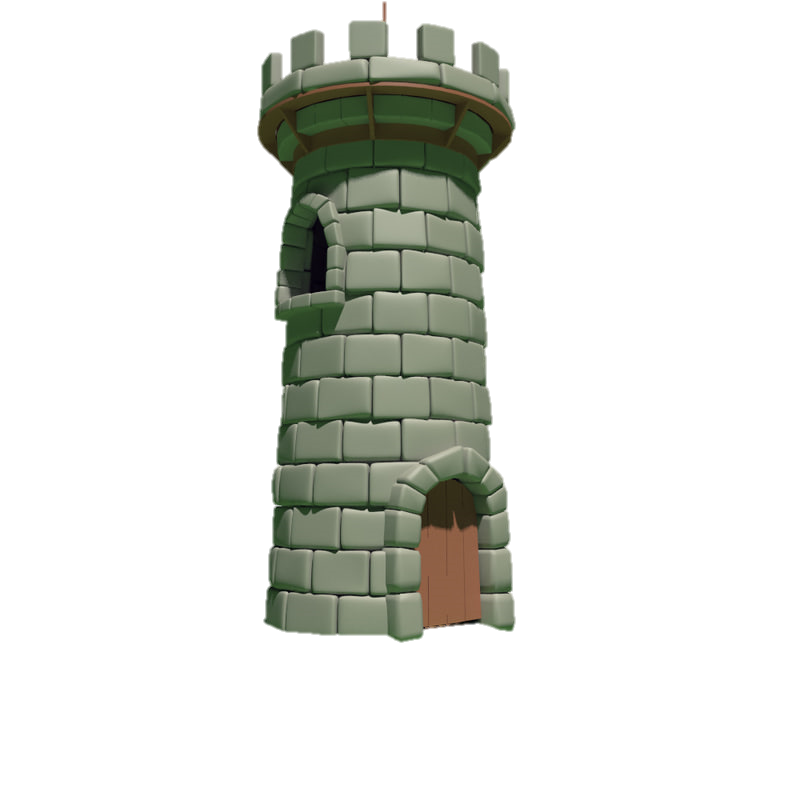 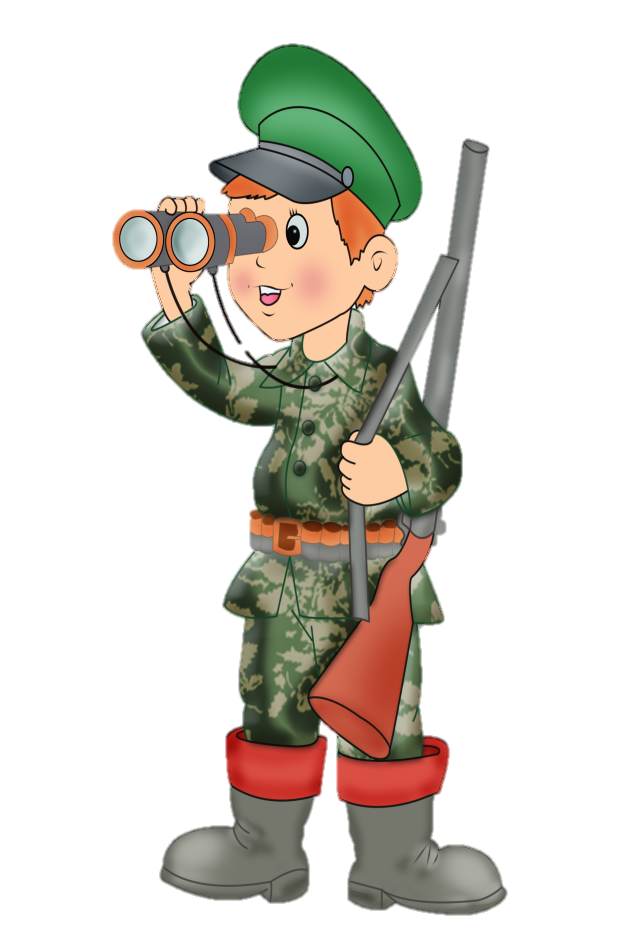 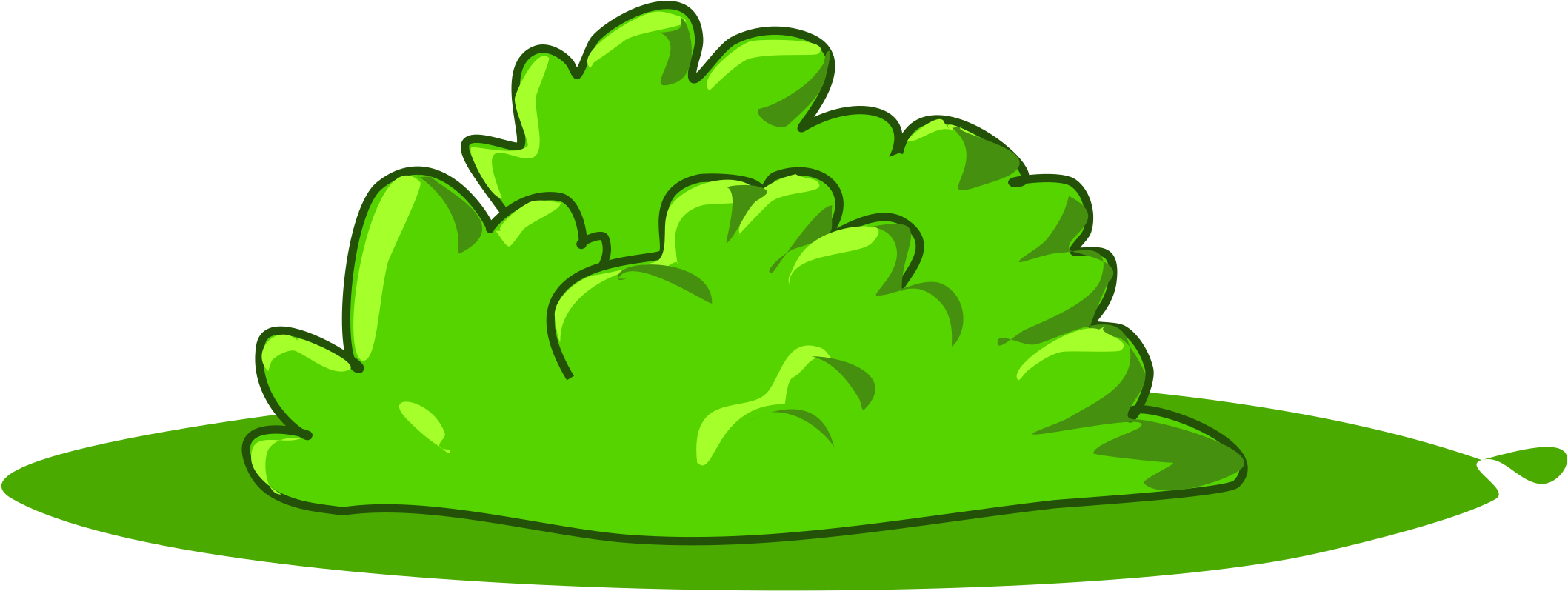 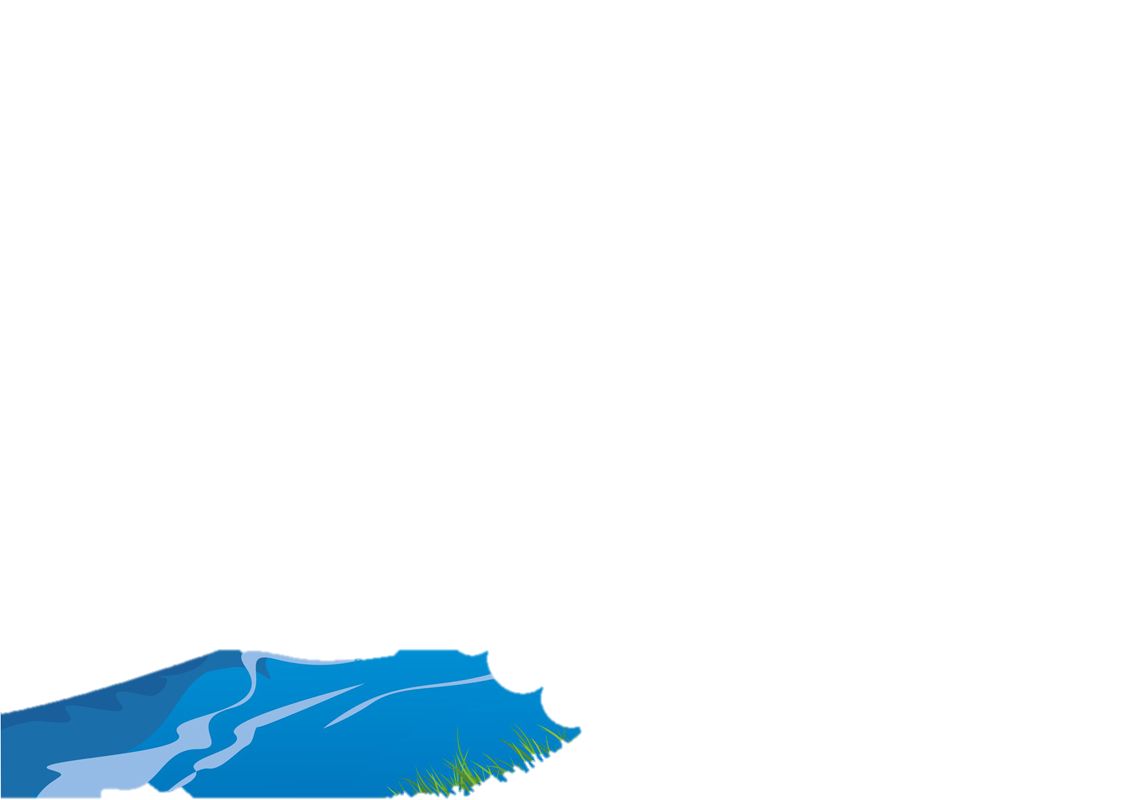 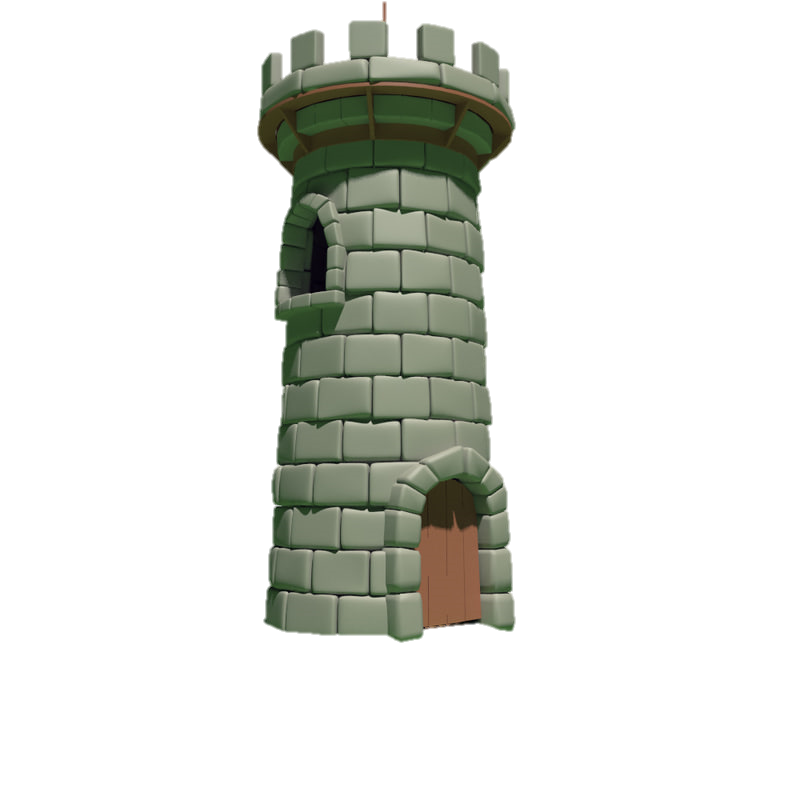 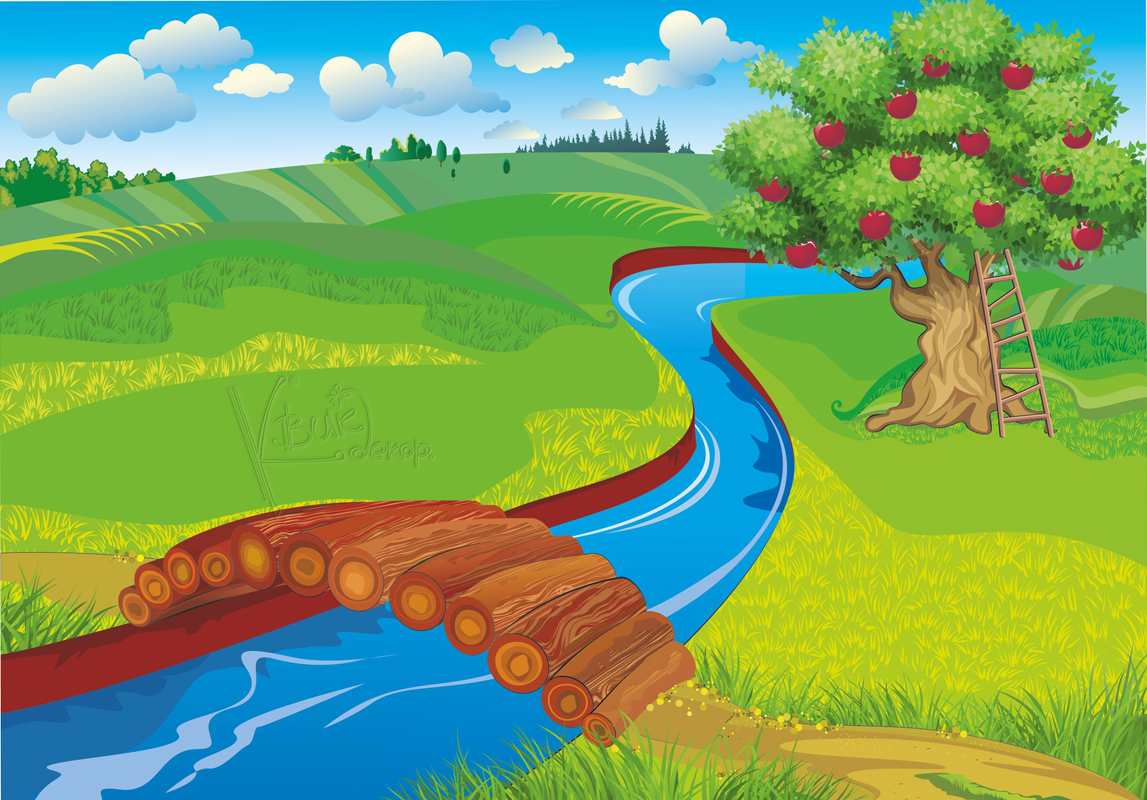 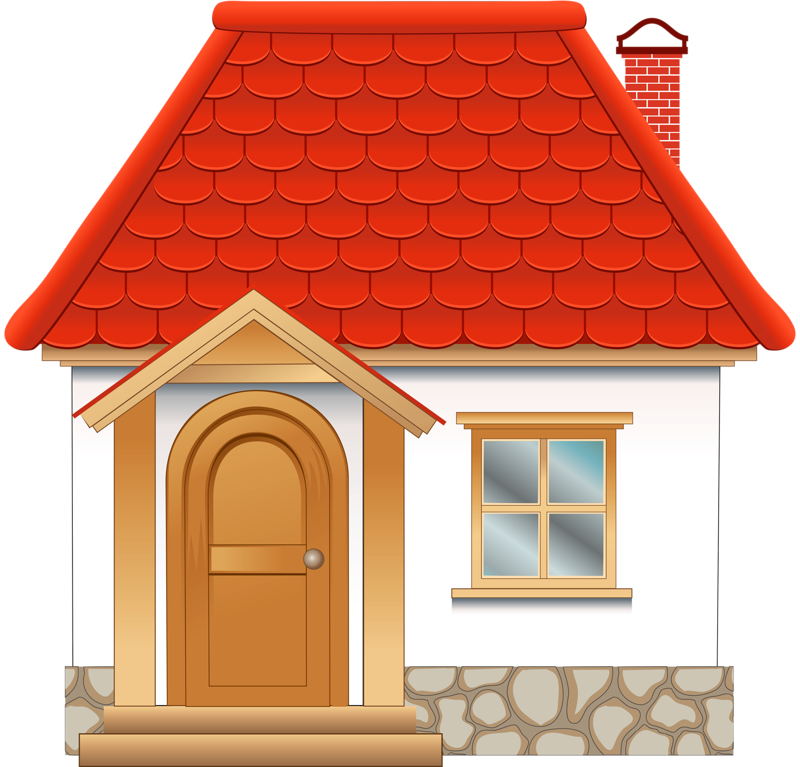 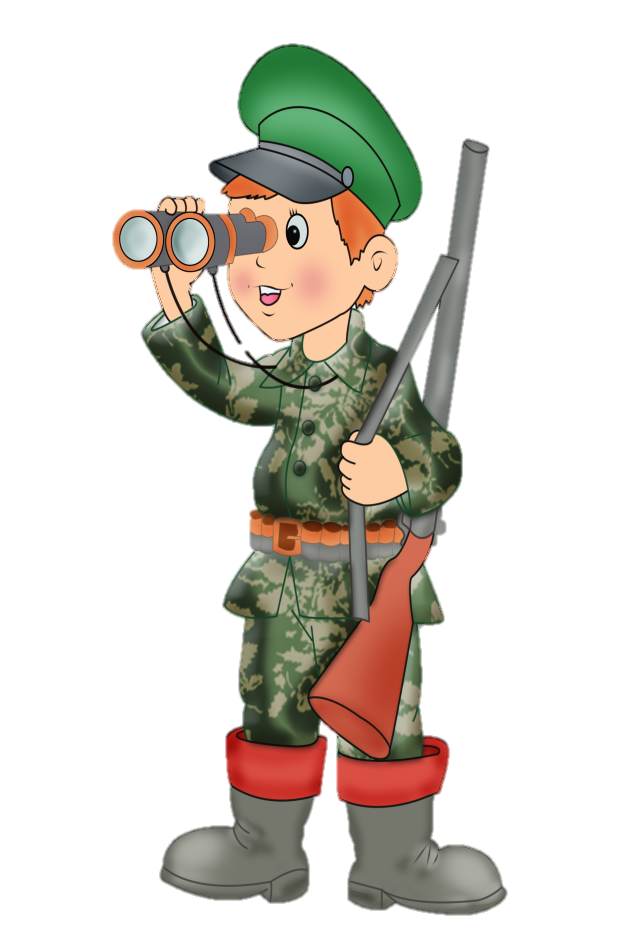 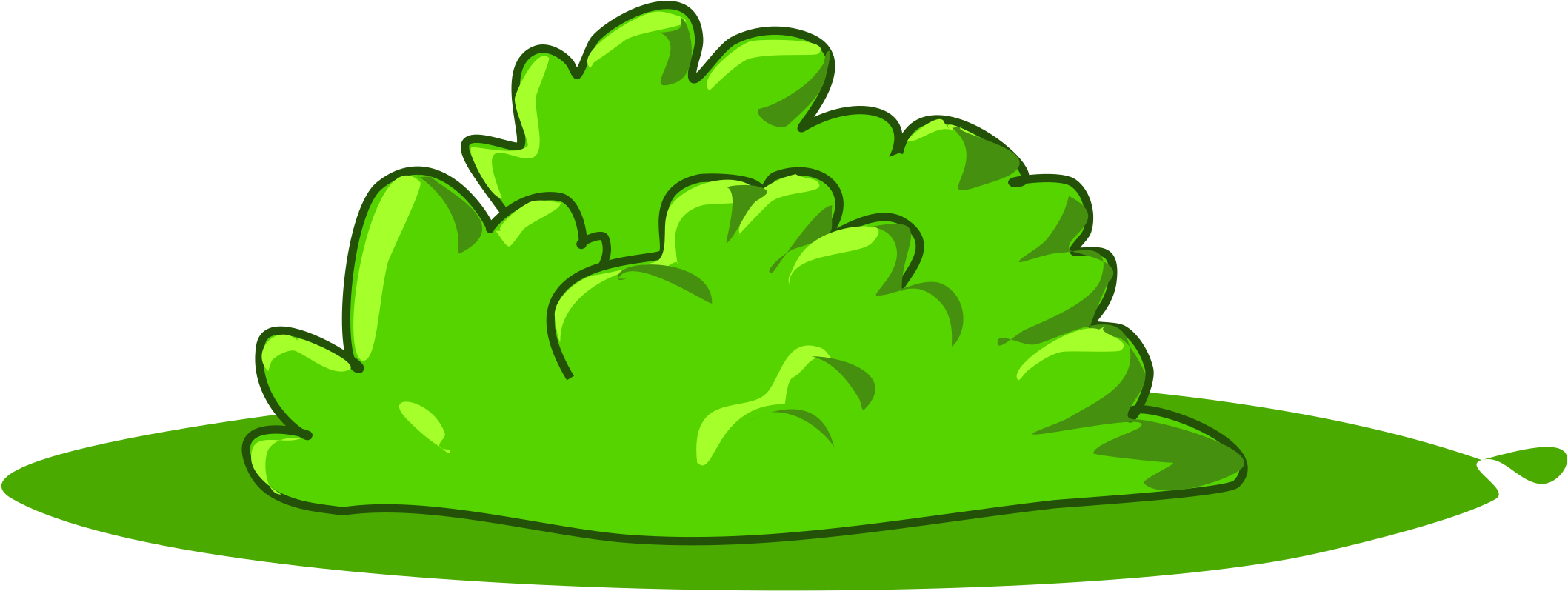 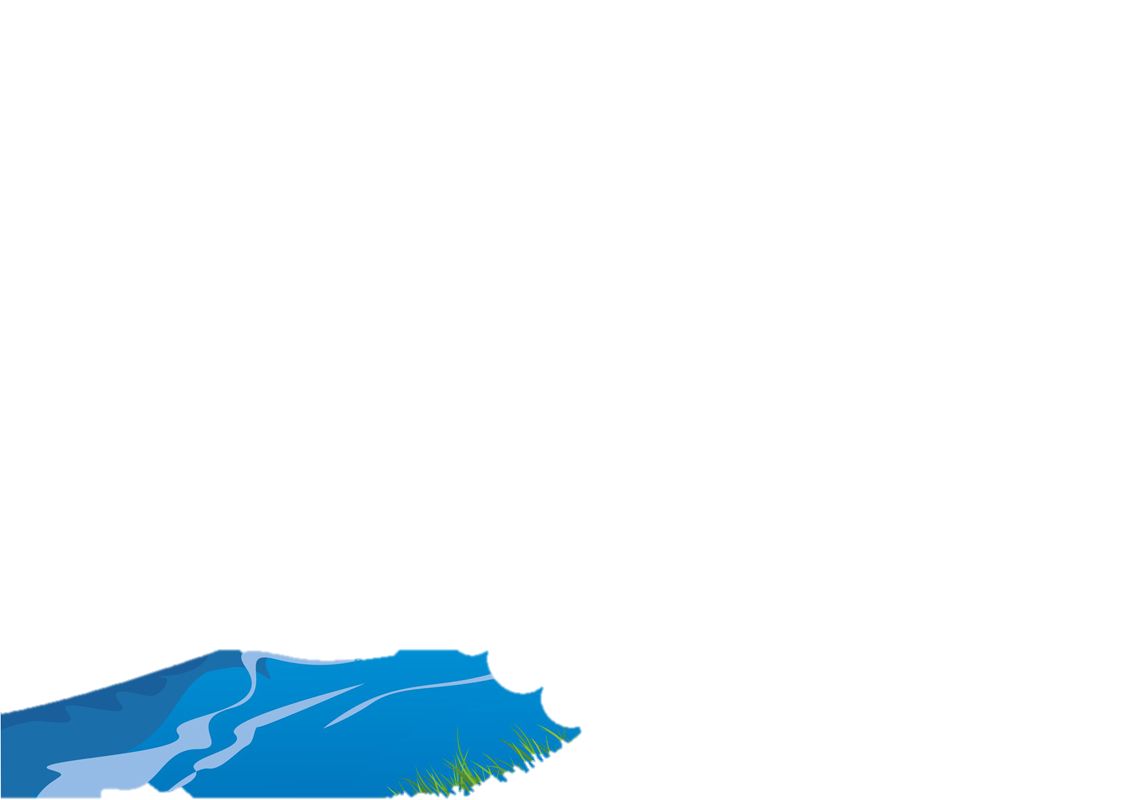 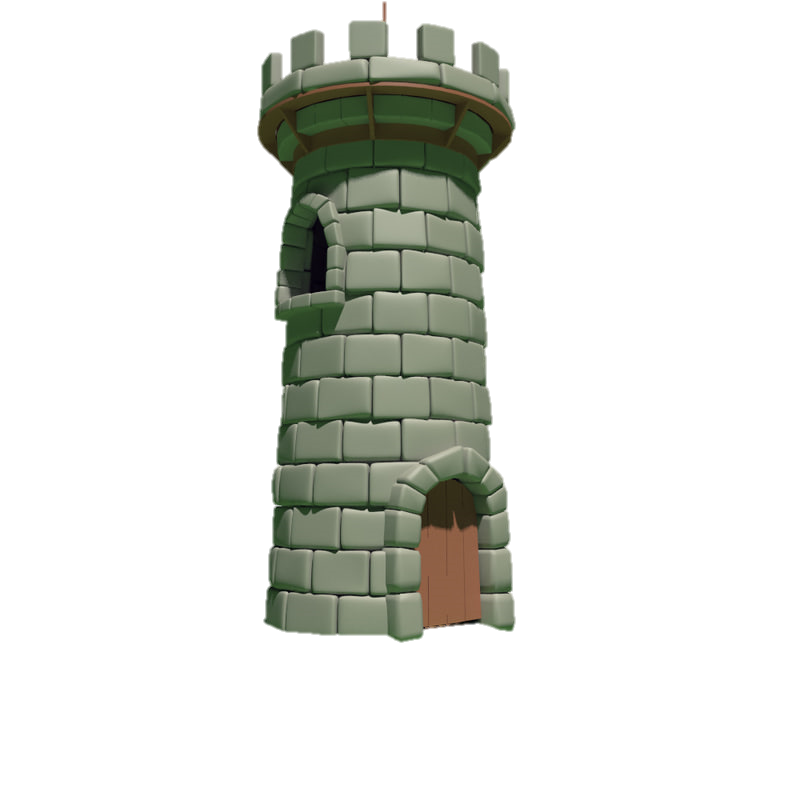 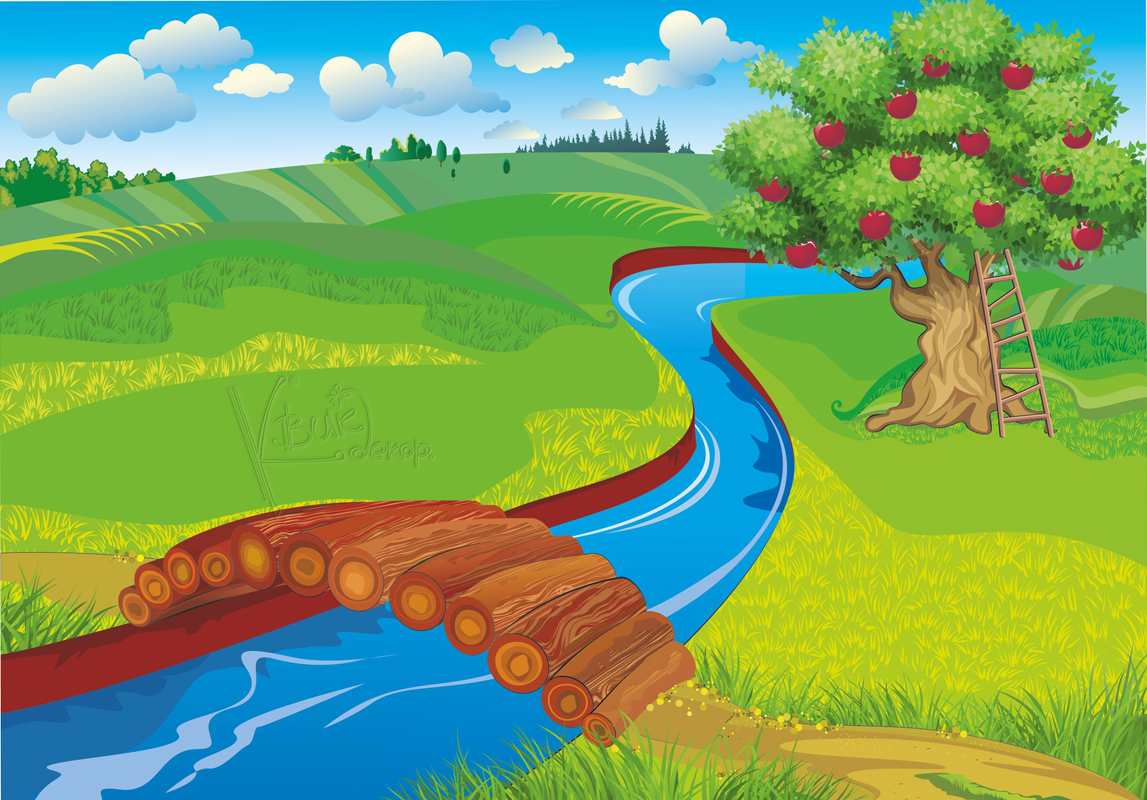 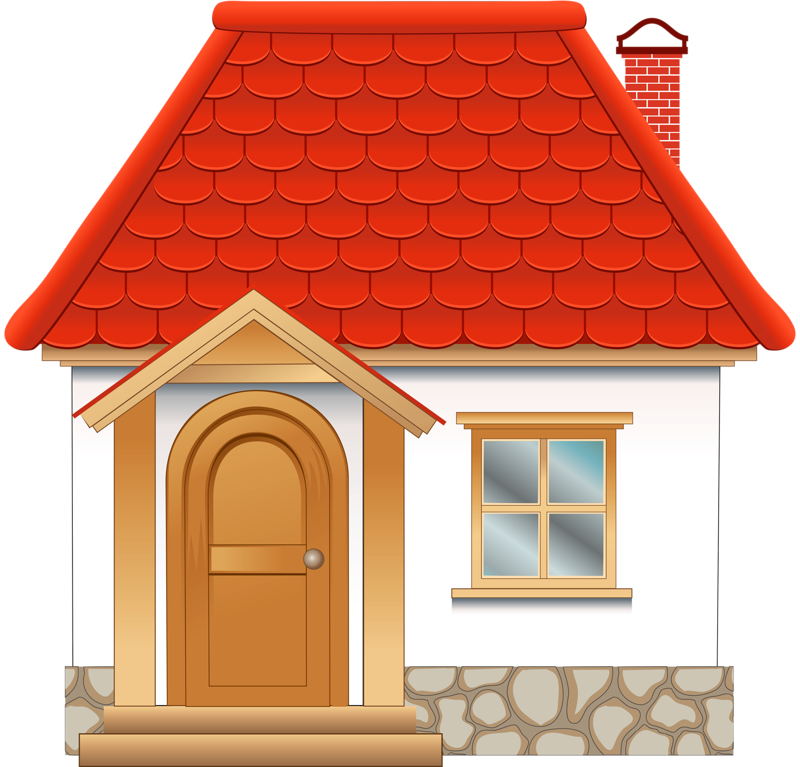 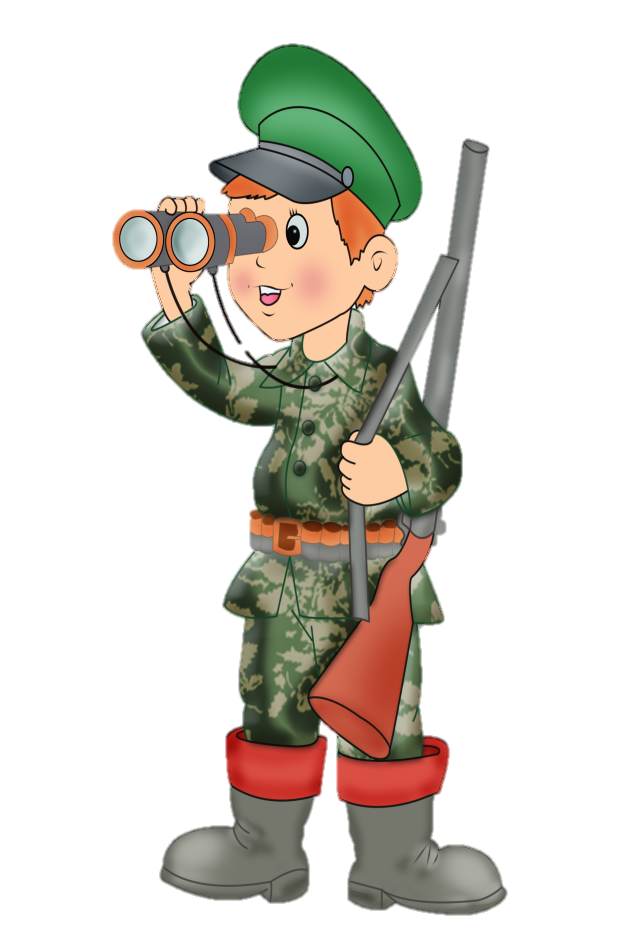 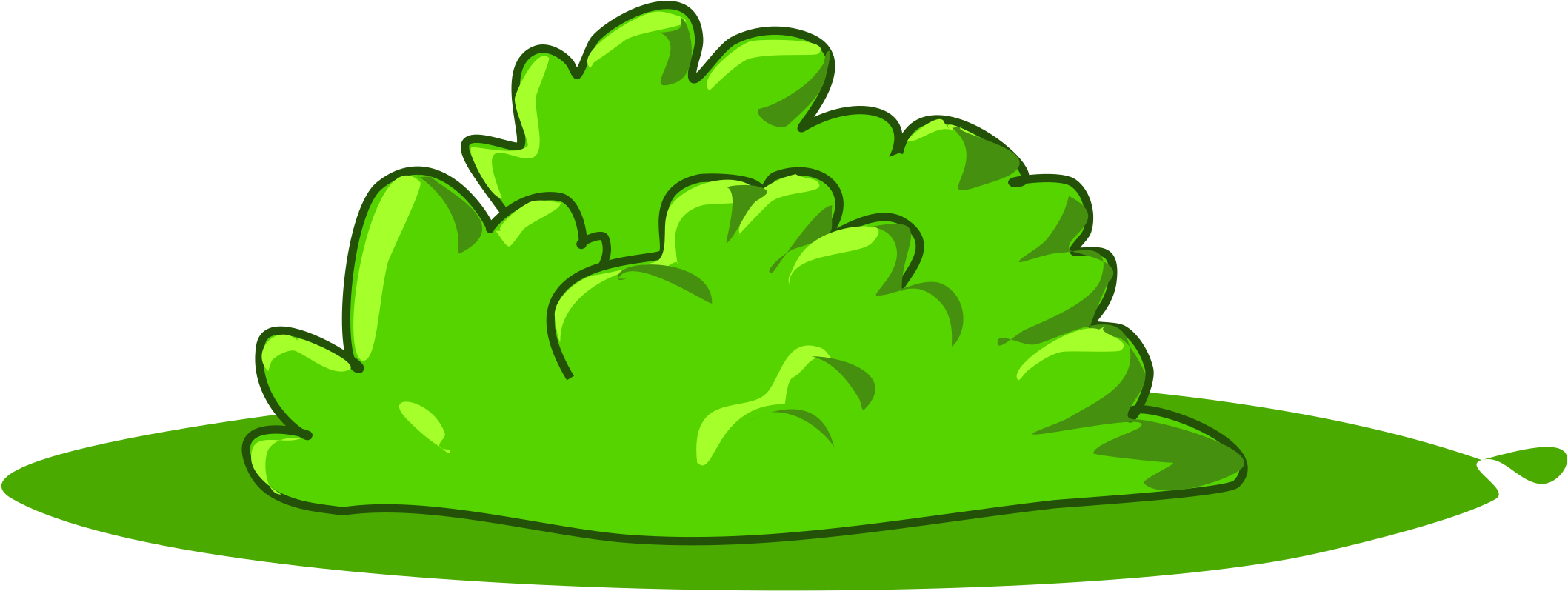 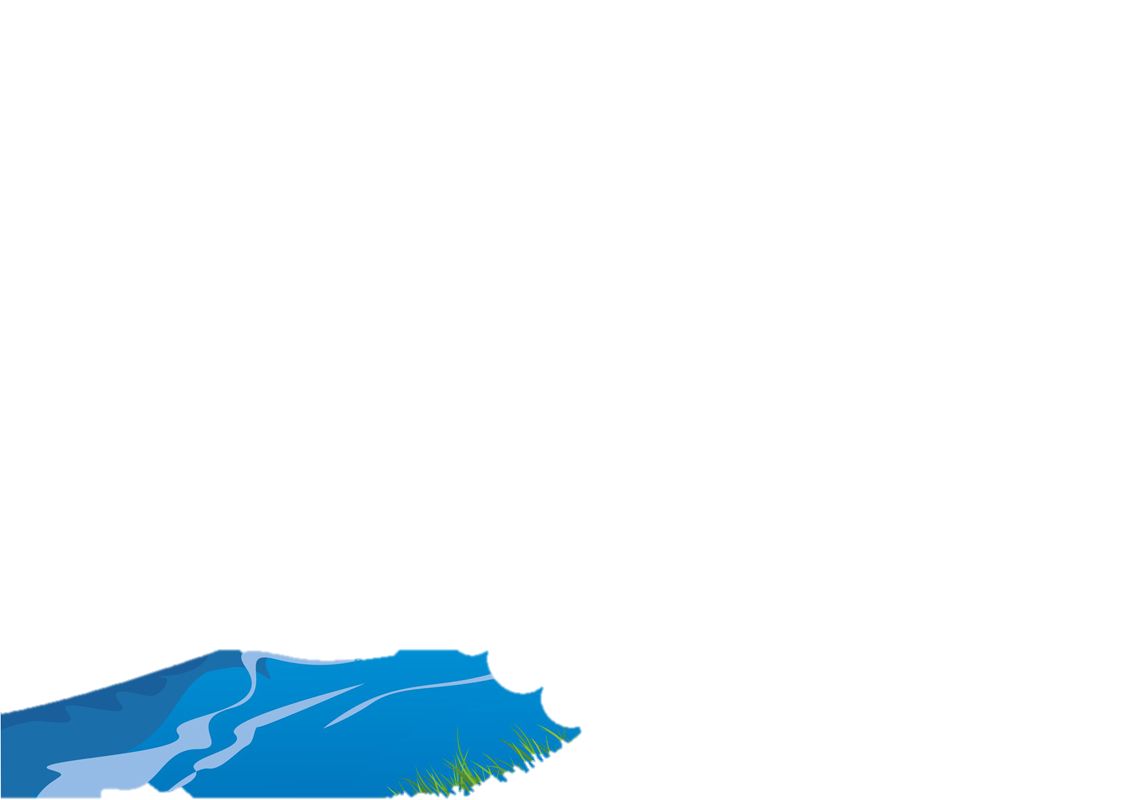 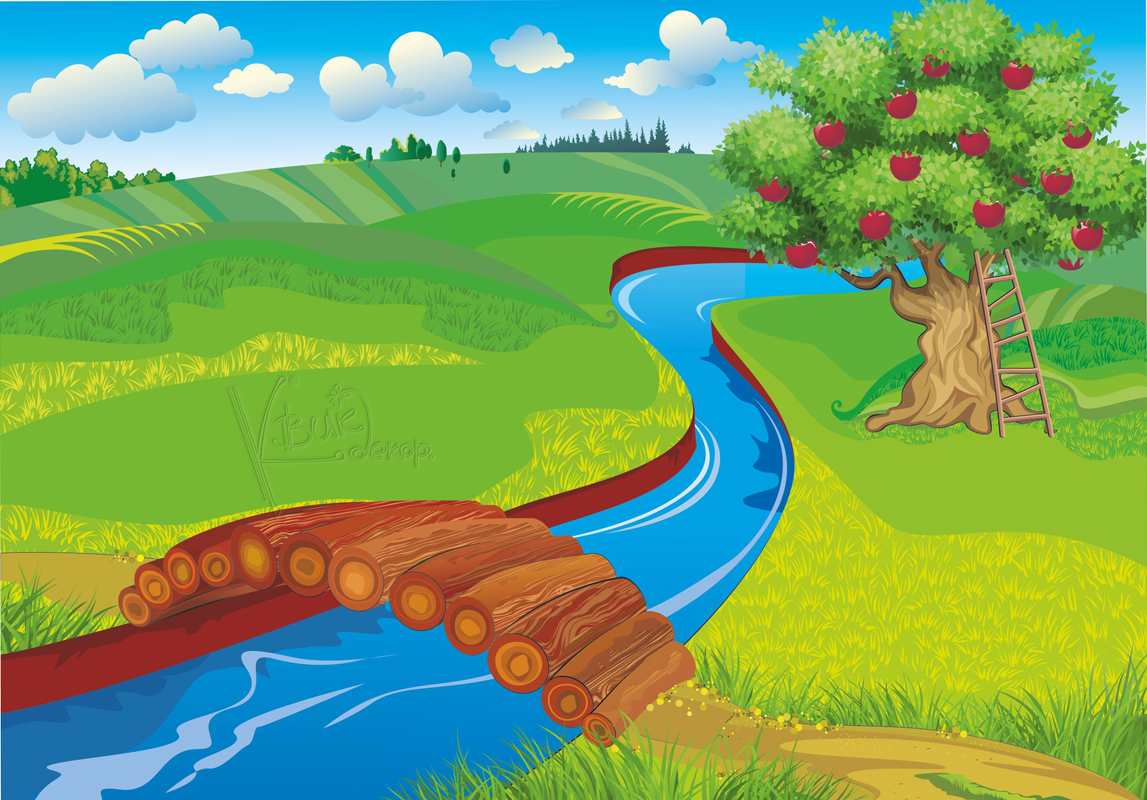 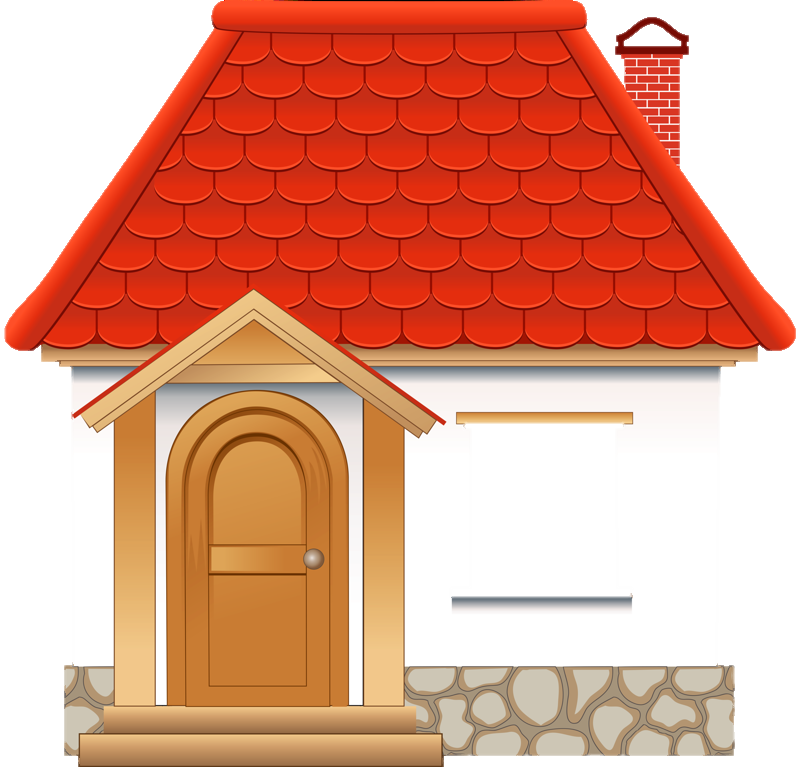 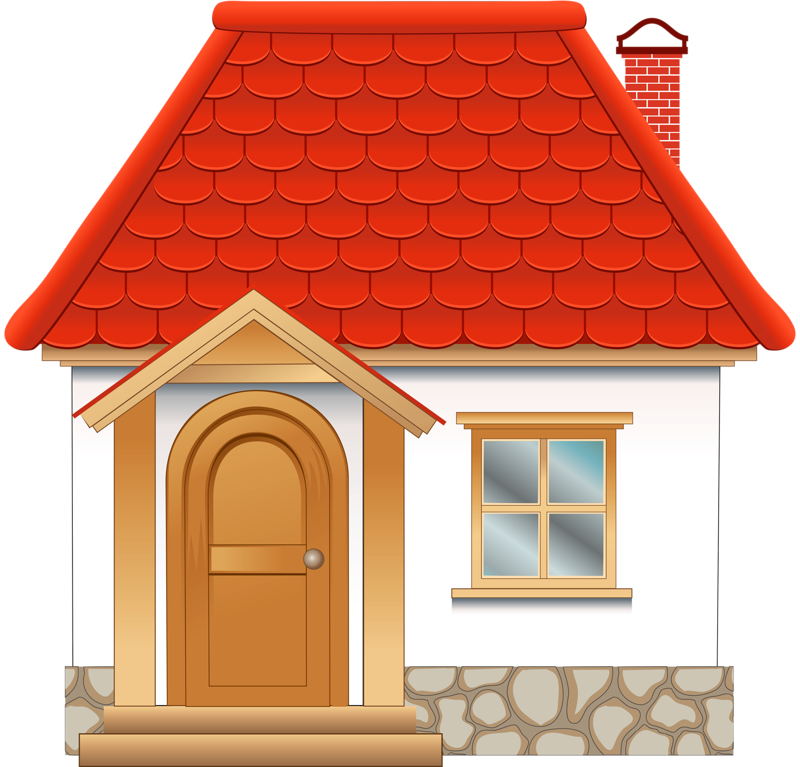 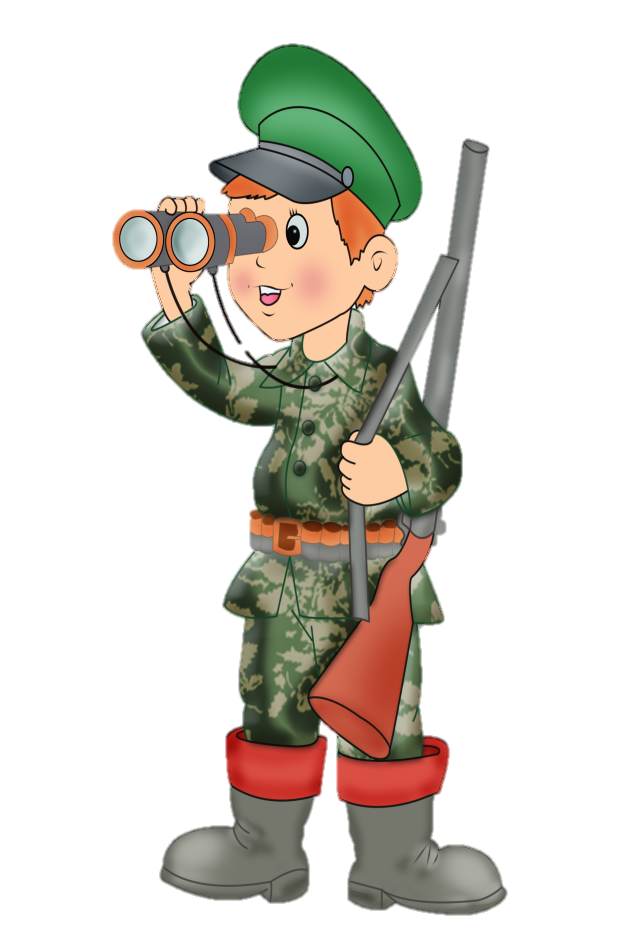 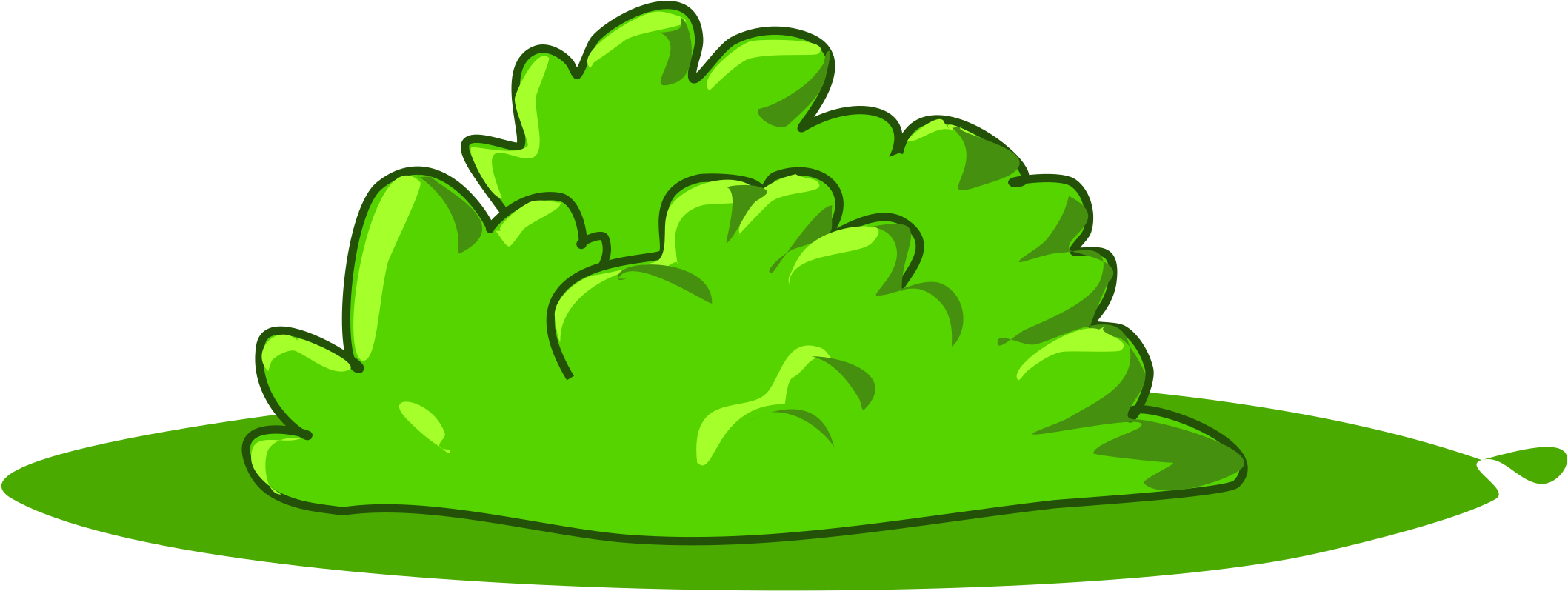 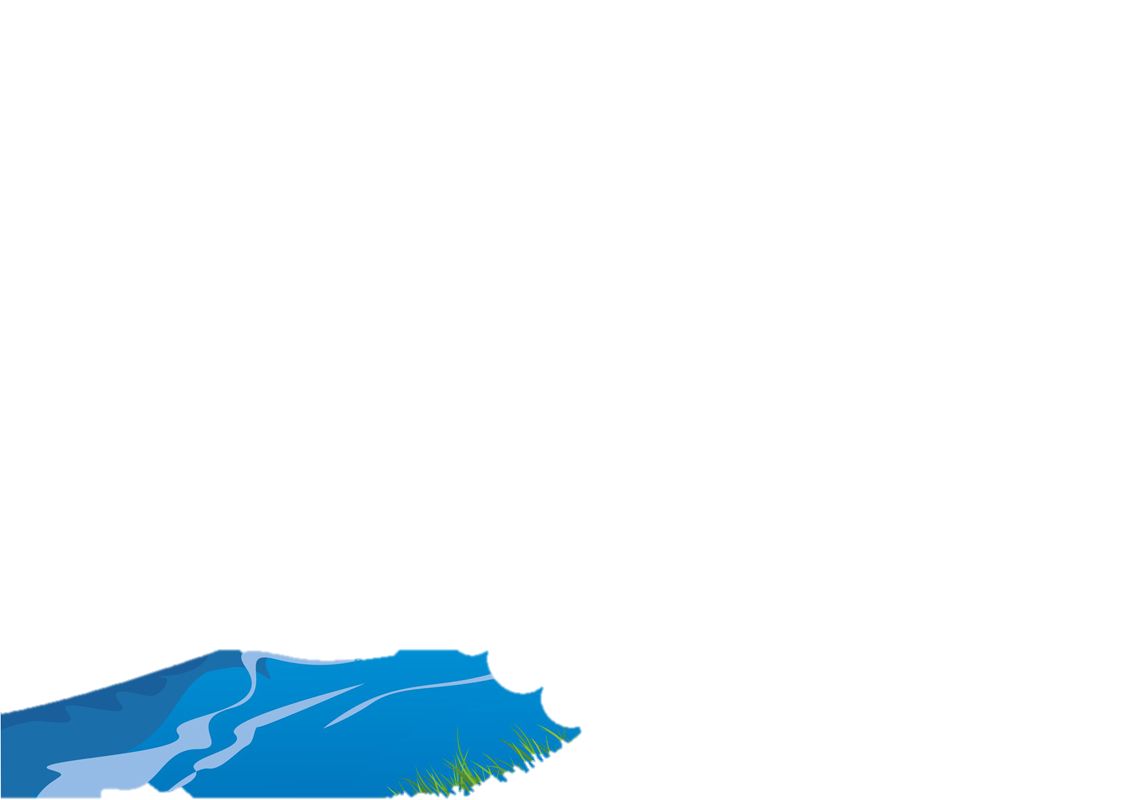 Авторы – разработчики:

МБДОУ г. Иркутска детского сада № 78:
Непомнящая Светлана Александровна, учитель-логопед
Лукина Александра Сергеевна, учитель-логопед
Белова Алёна Евгеньевна, педагог-психолог 
МБДОУ г. Иркутска детского сада № 84:
Грудцина Жанна Геннадьевна, учитель – логопед